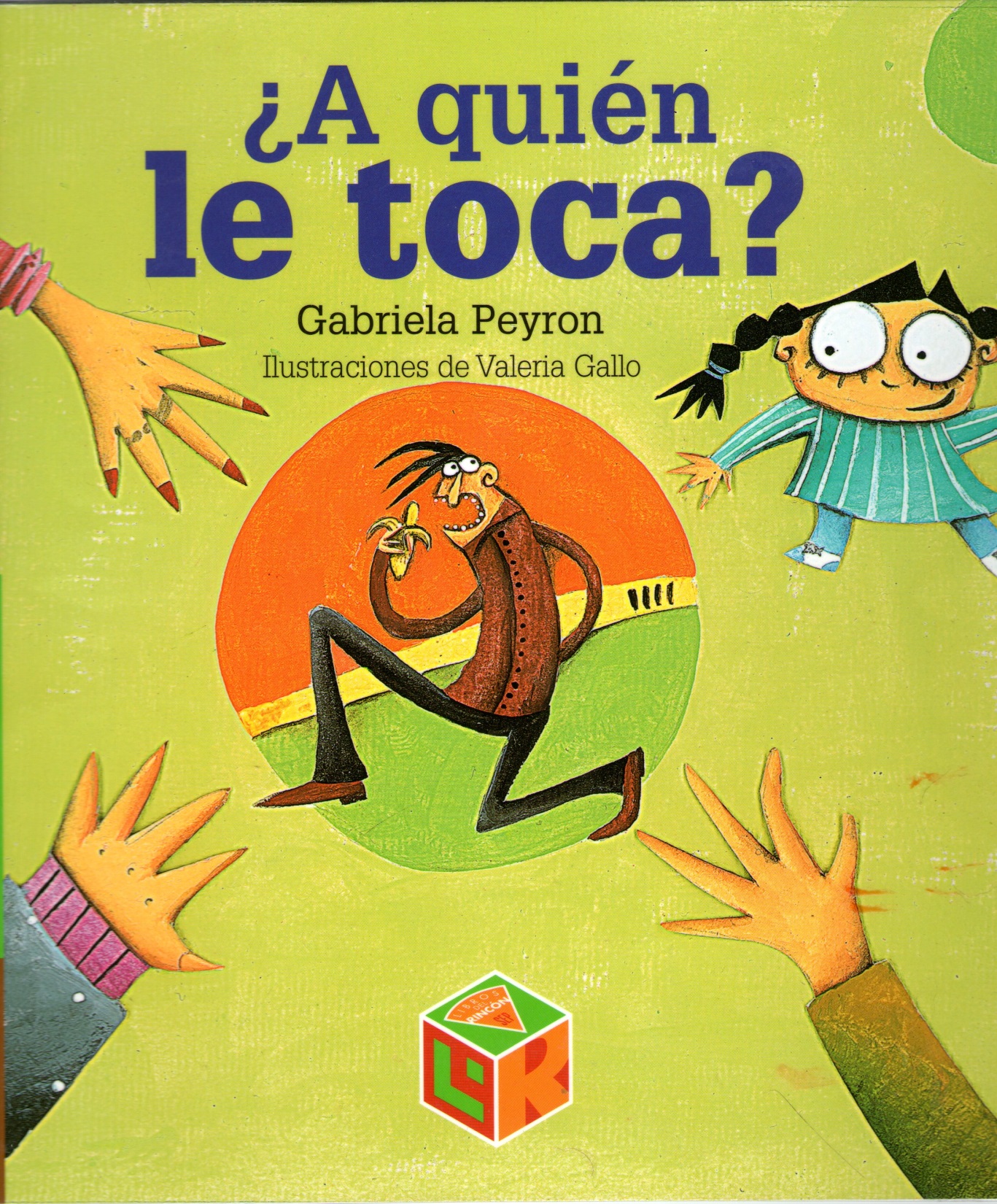 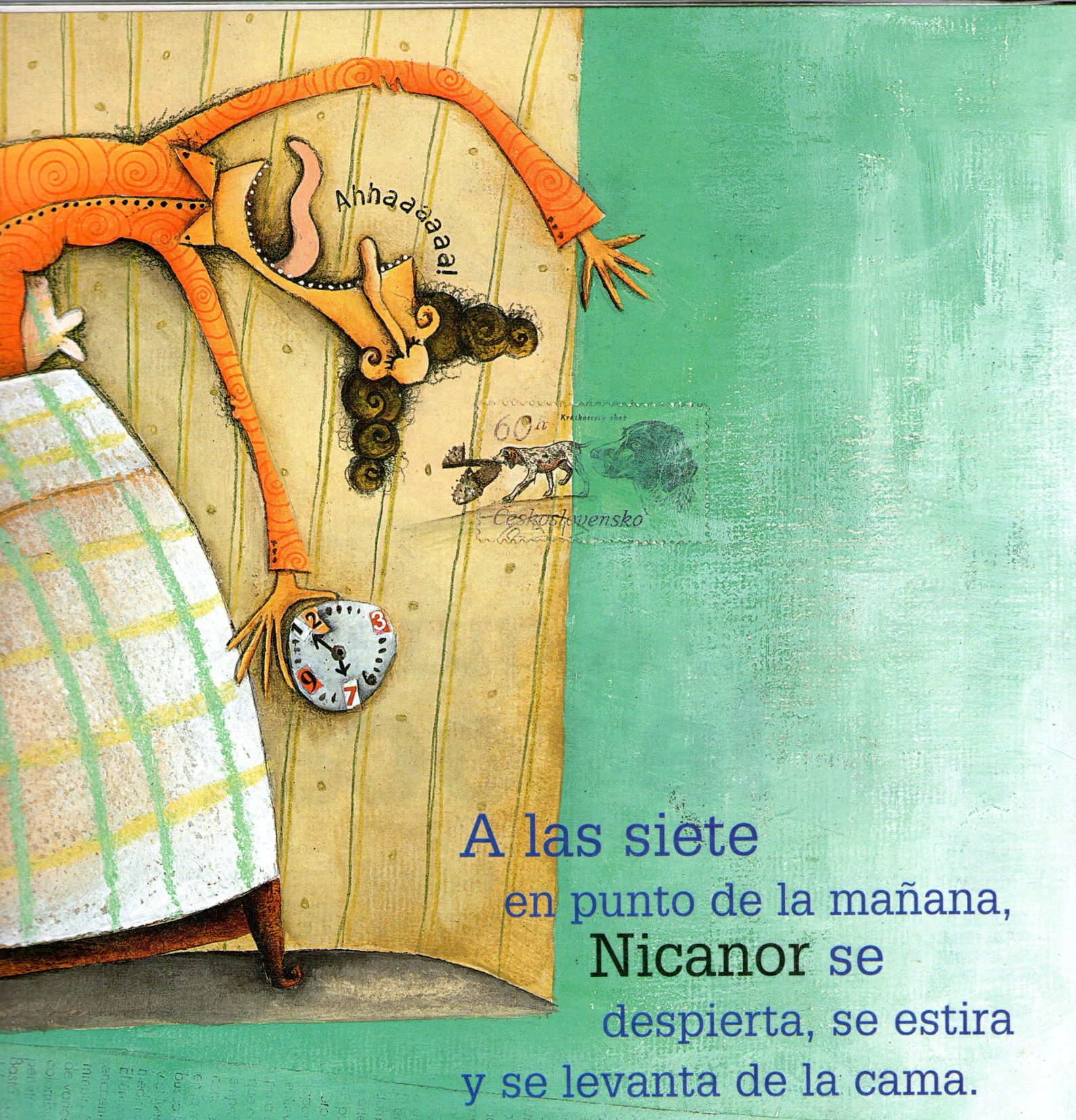 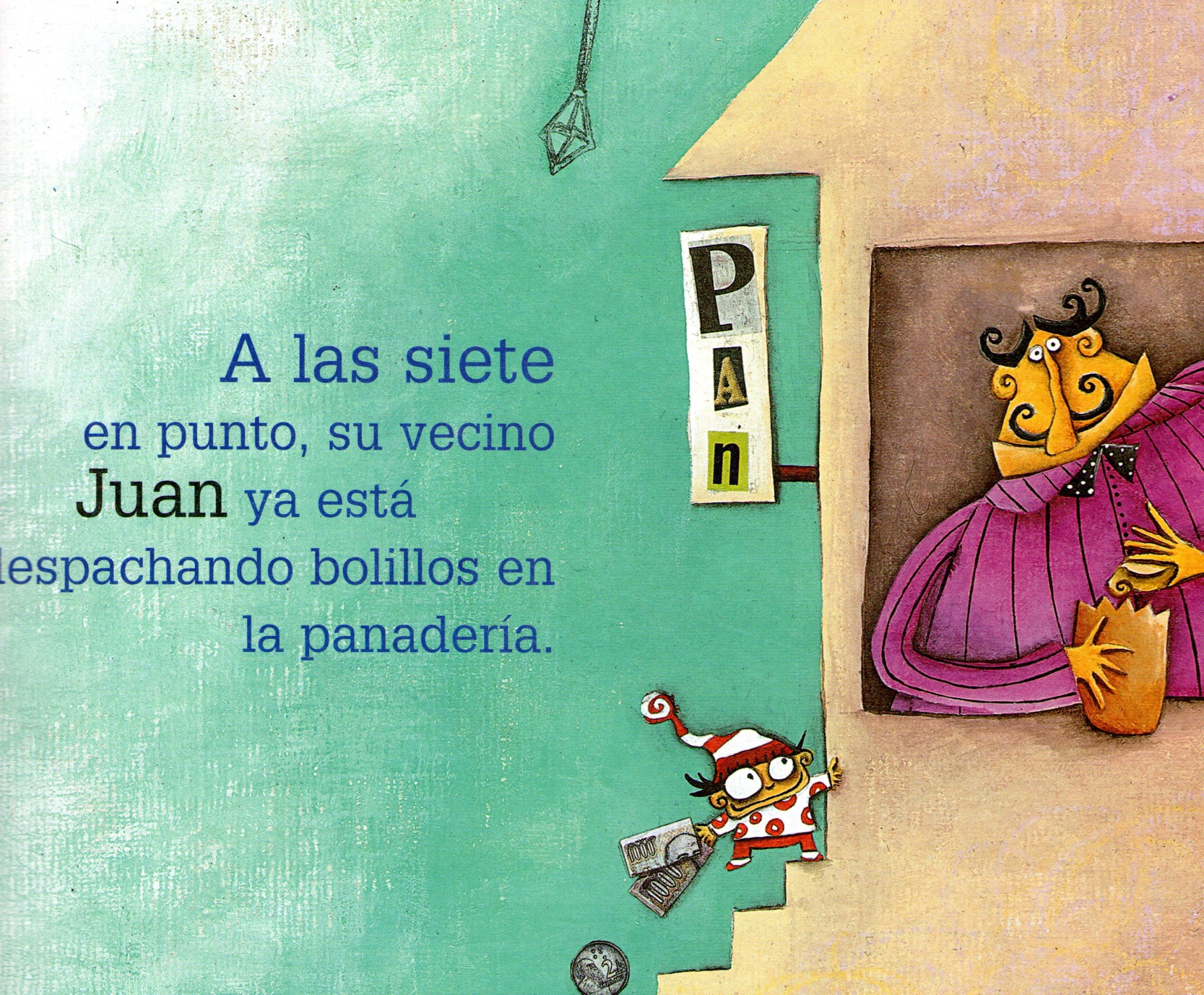 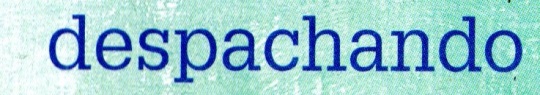 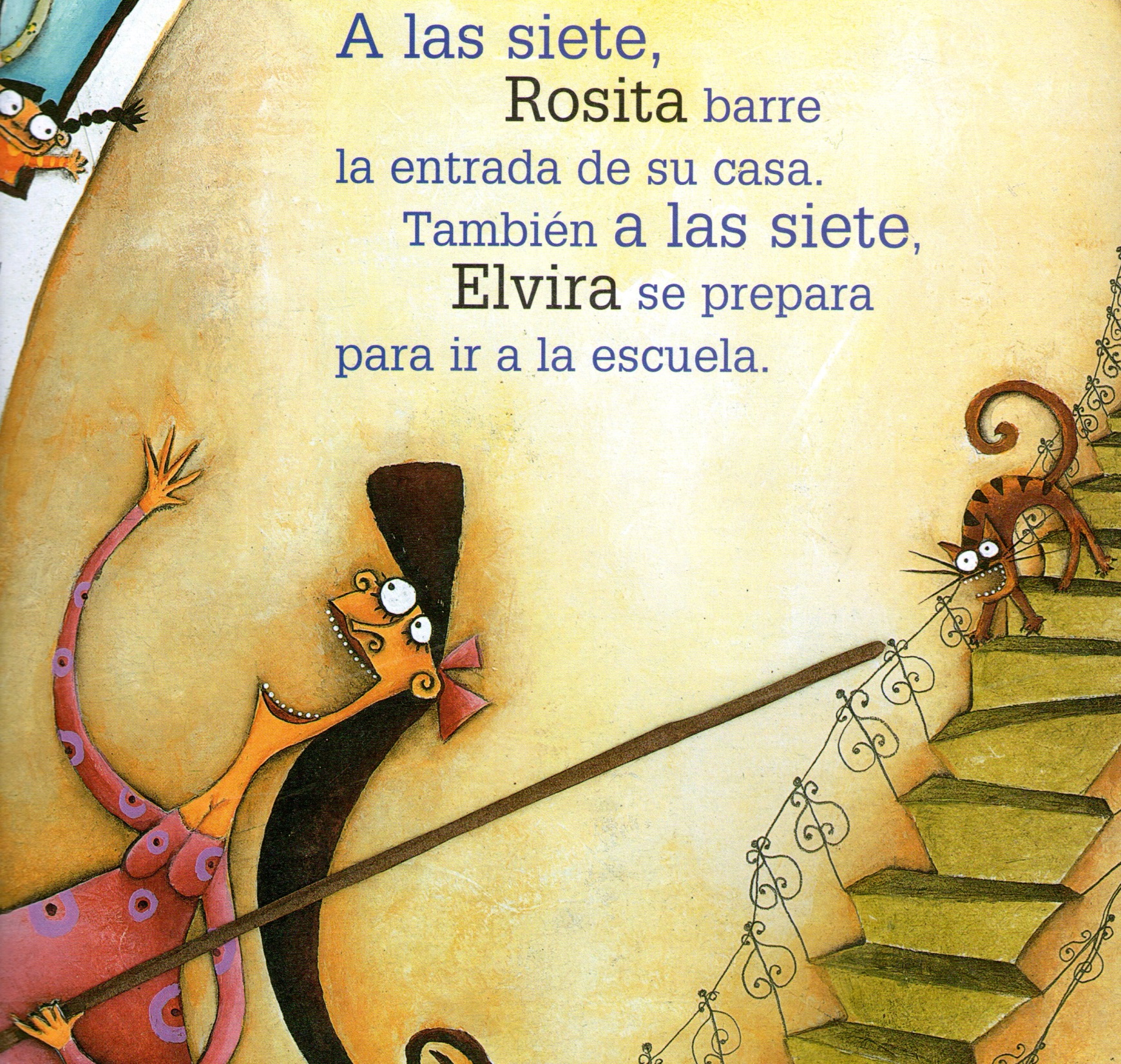 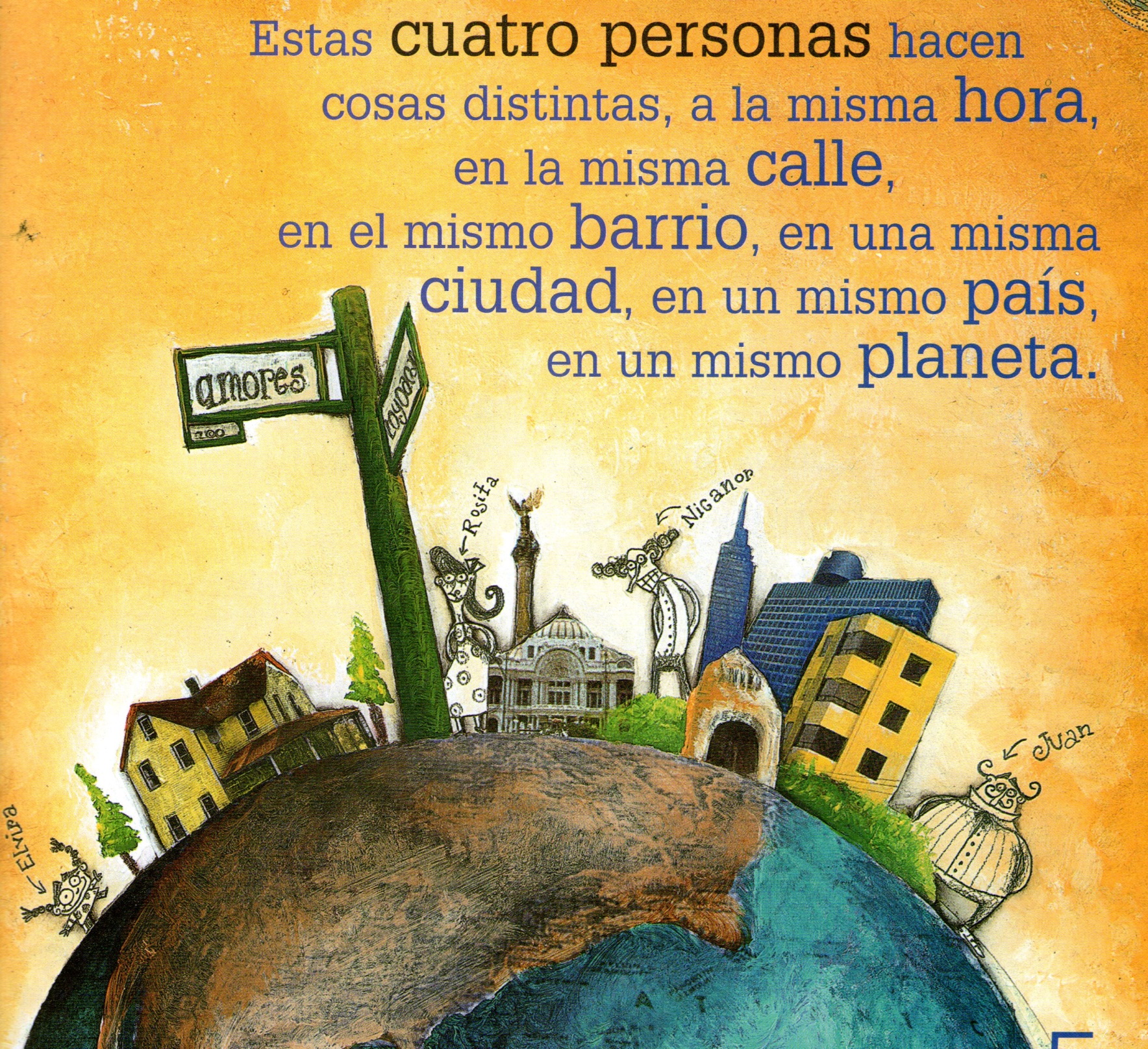 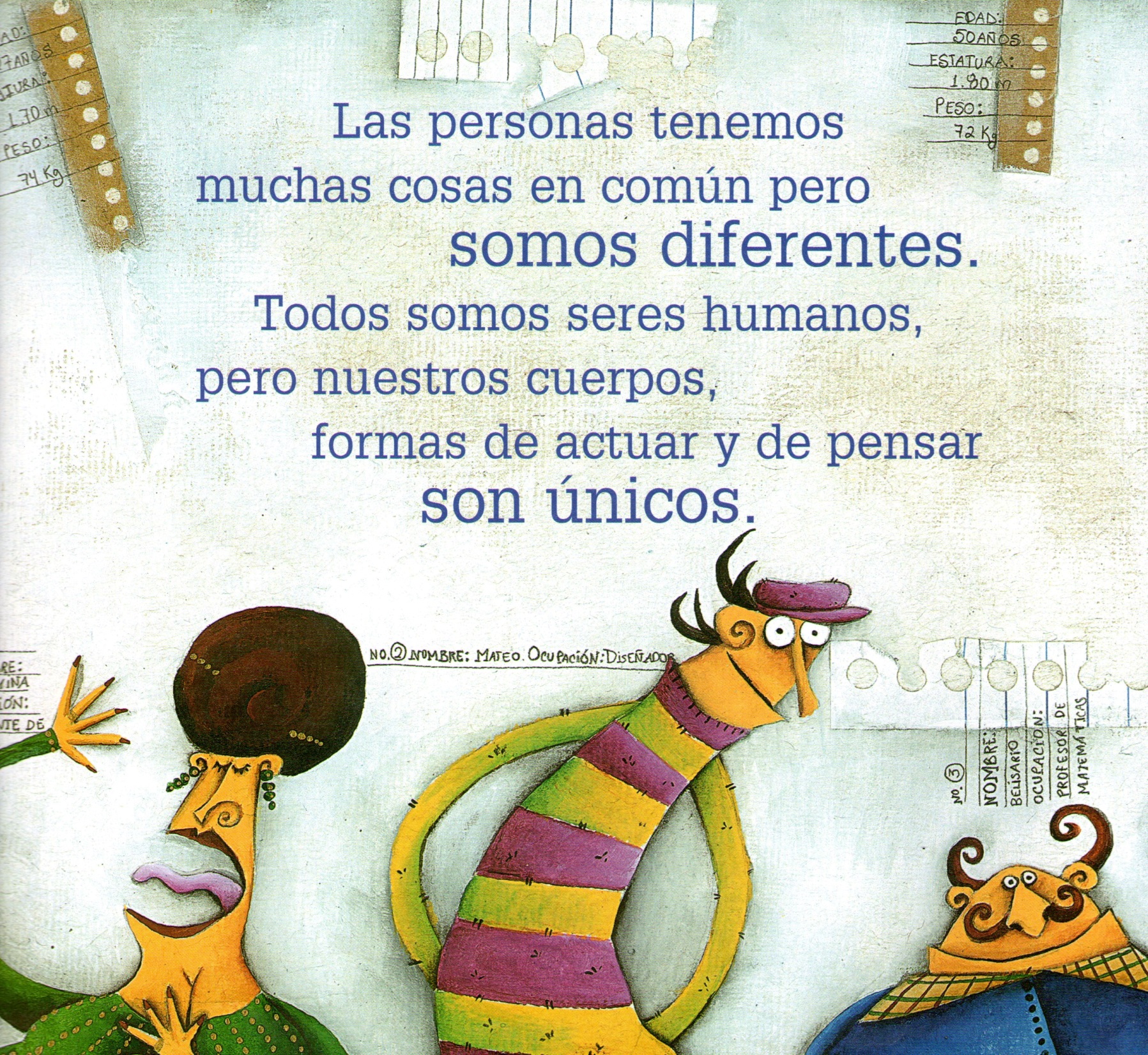 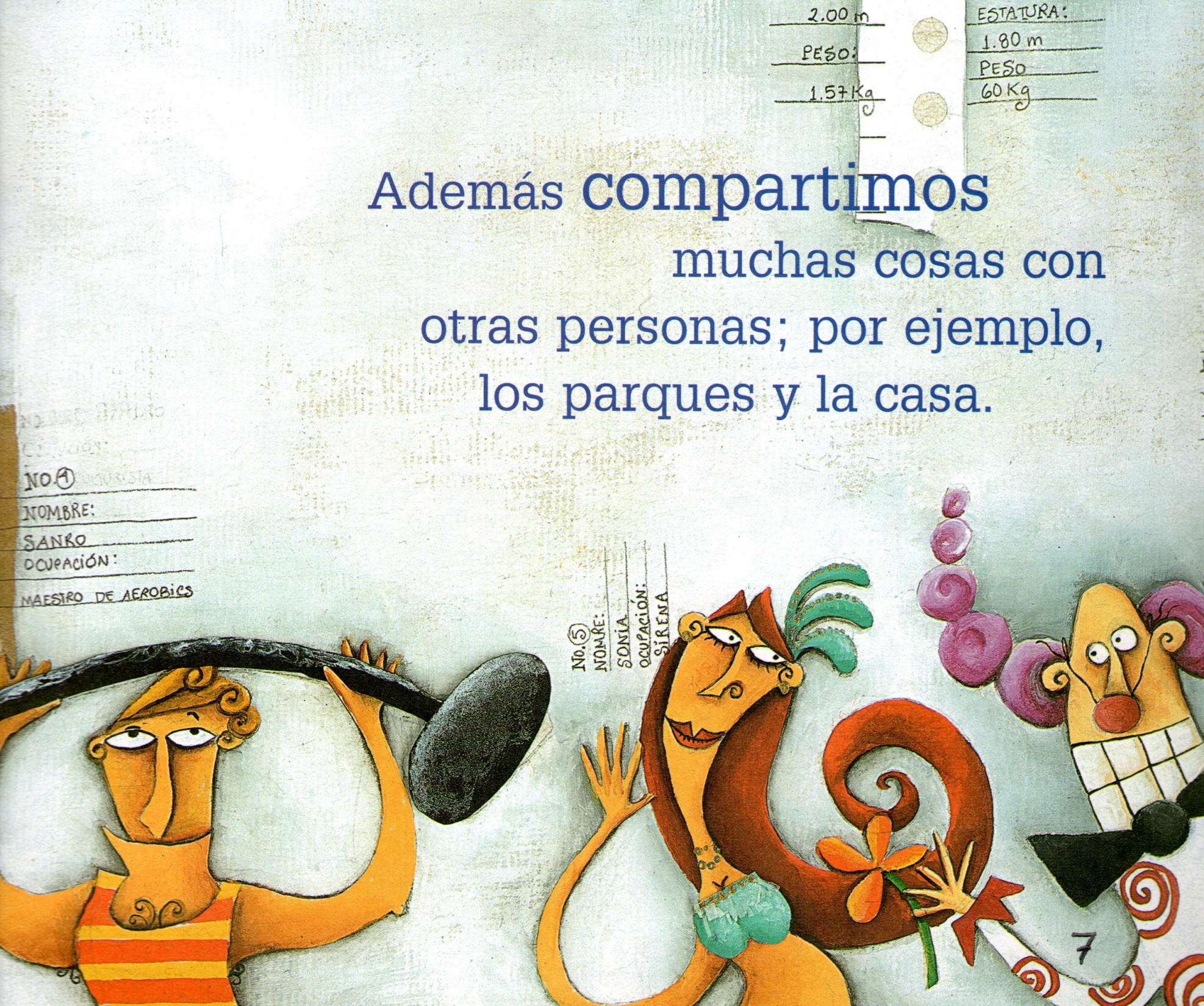 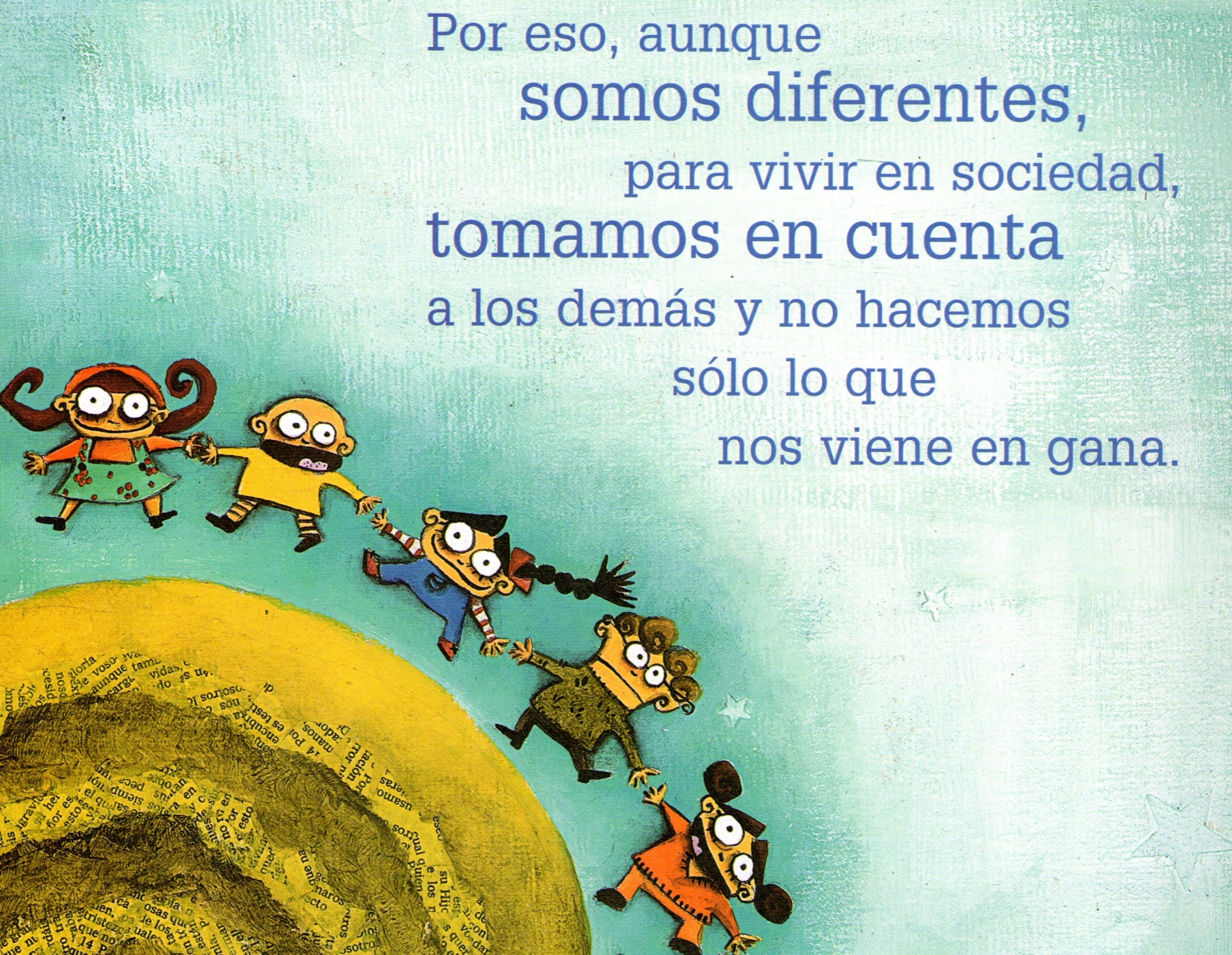 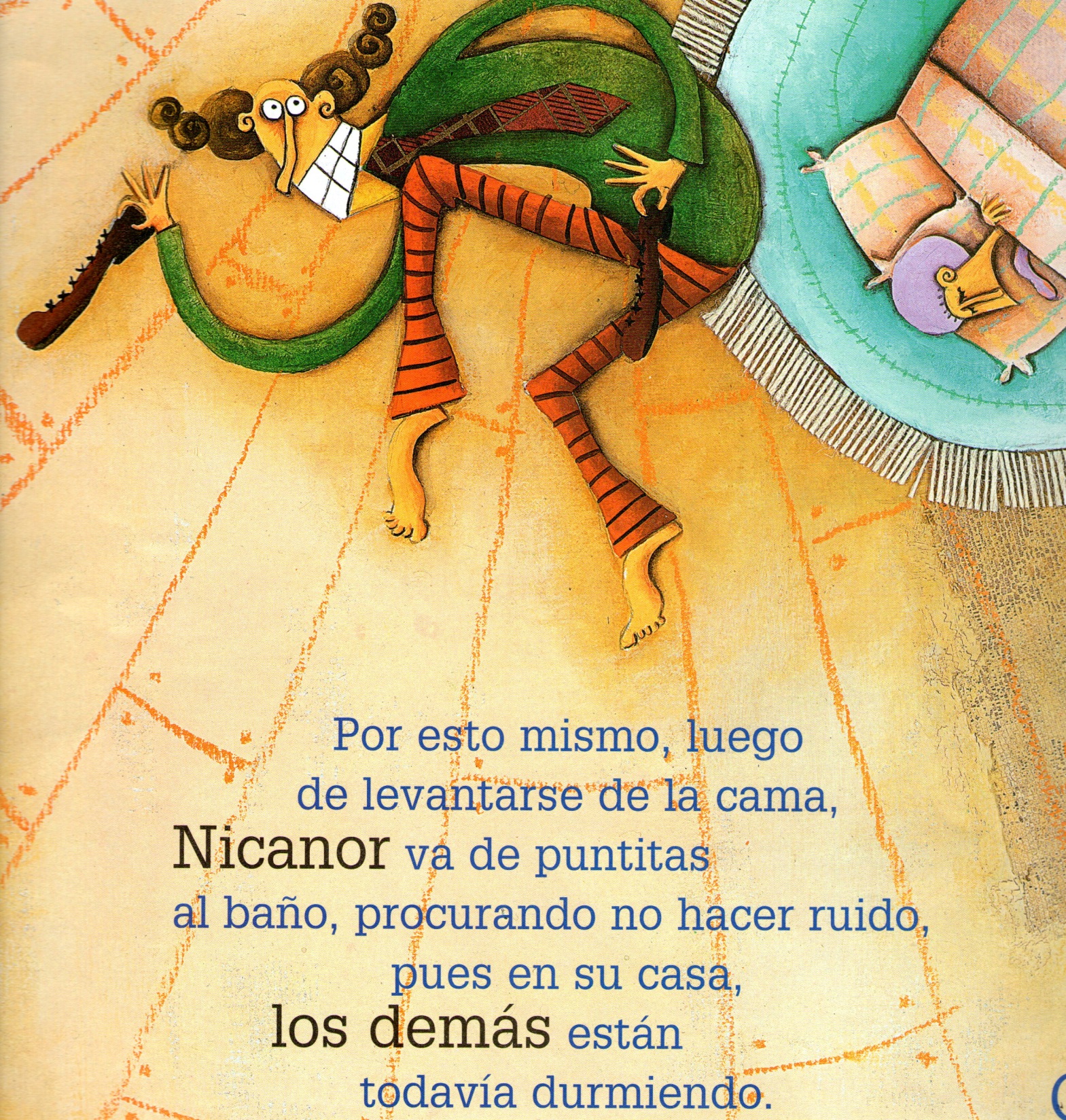 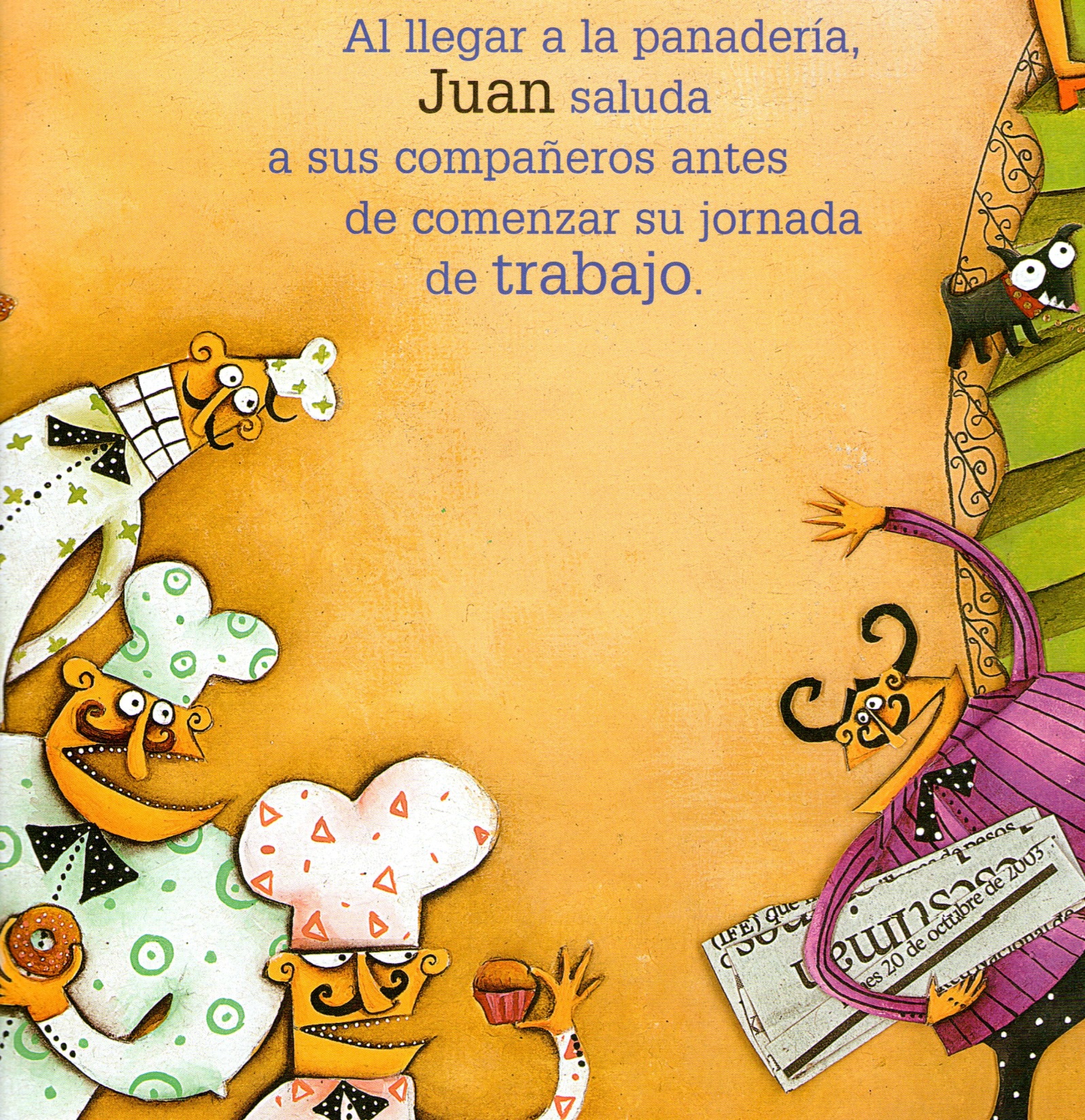 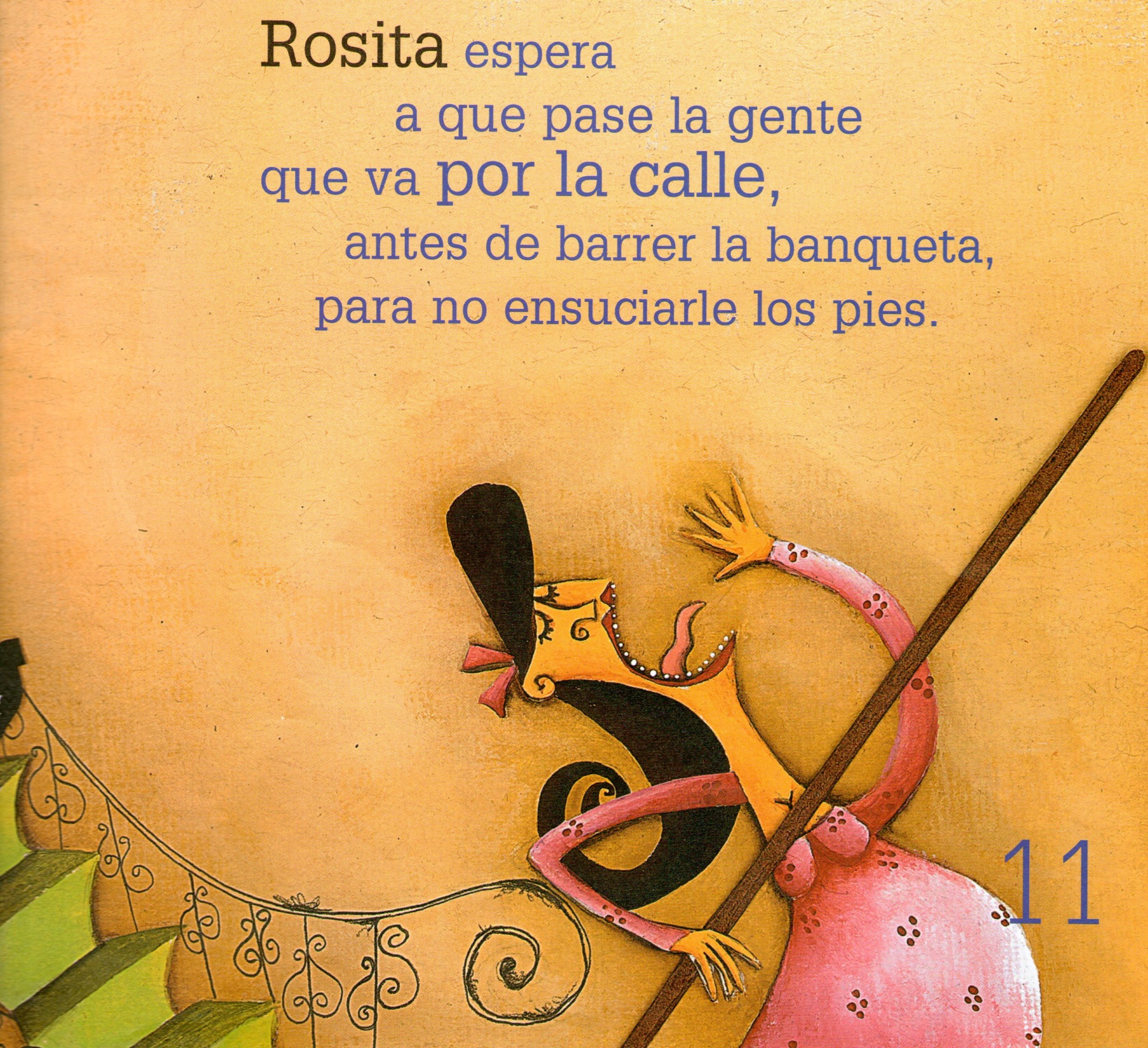 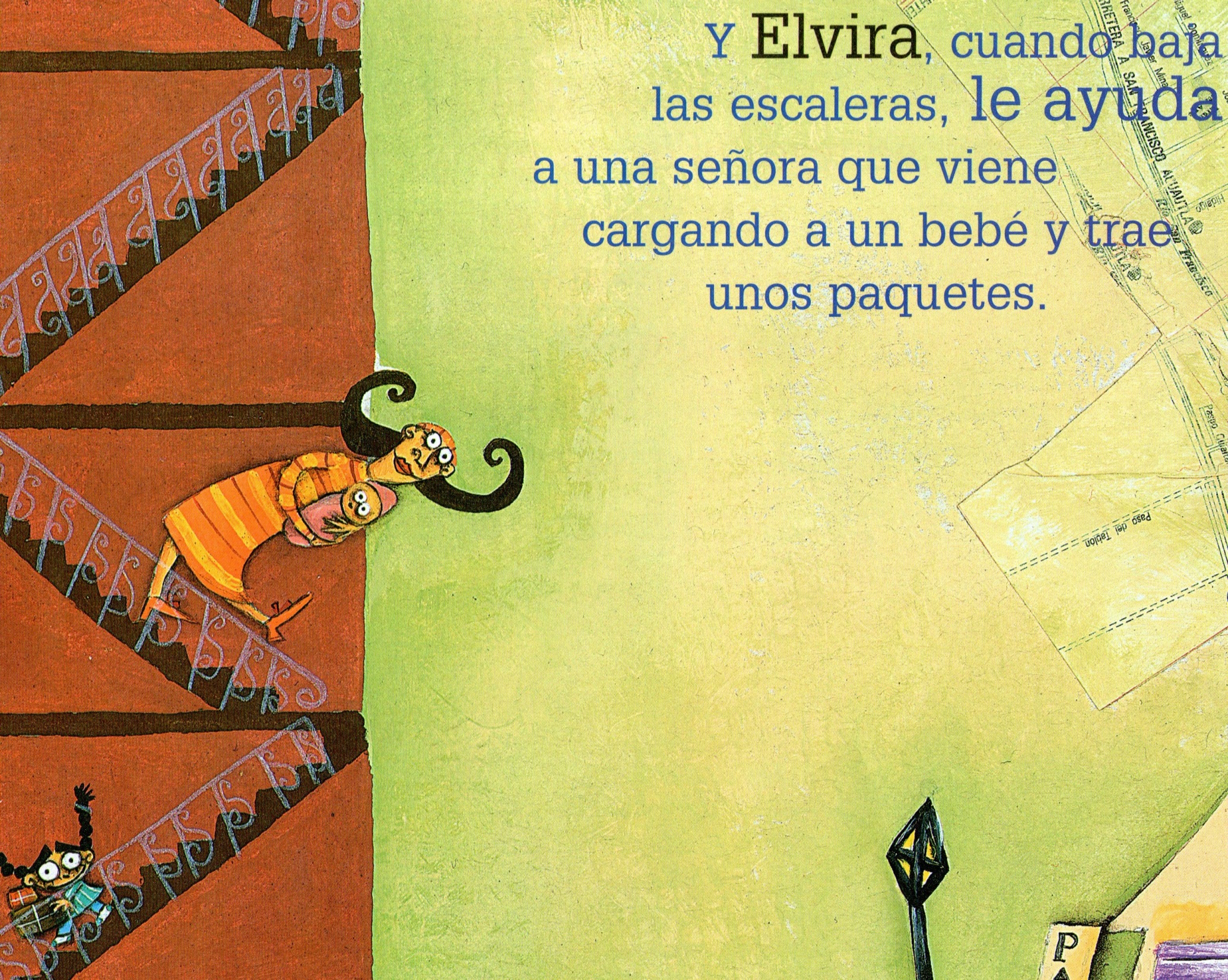 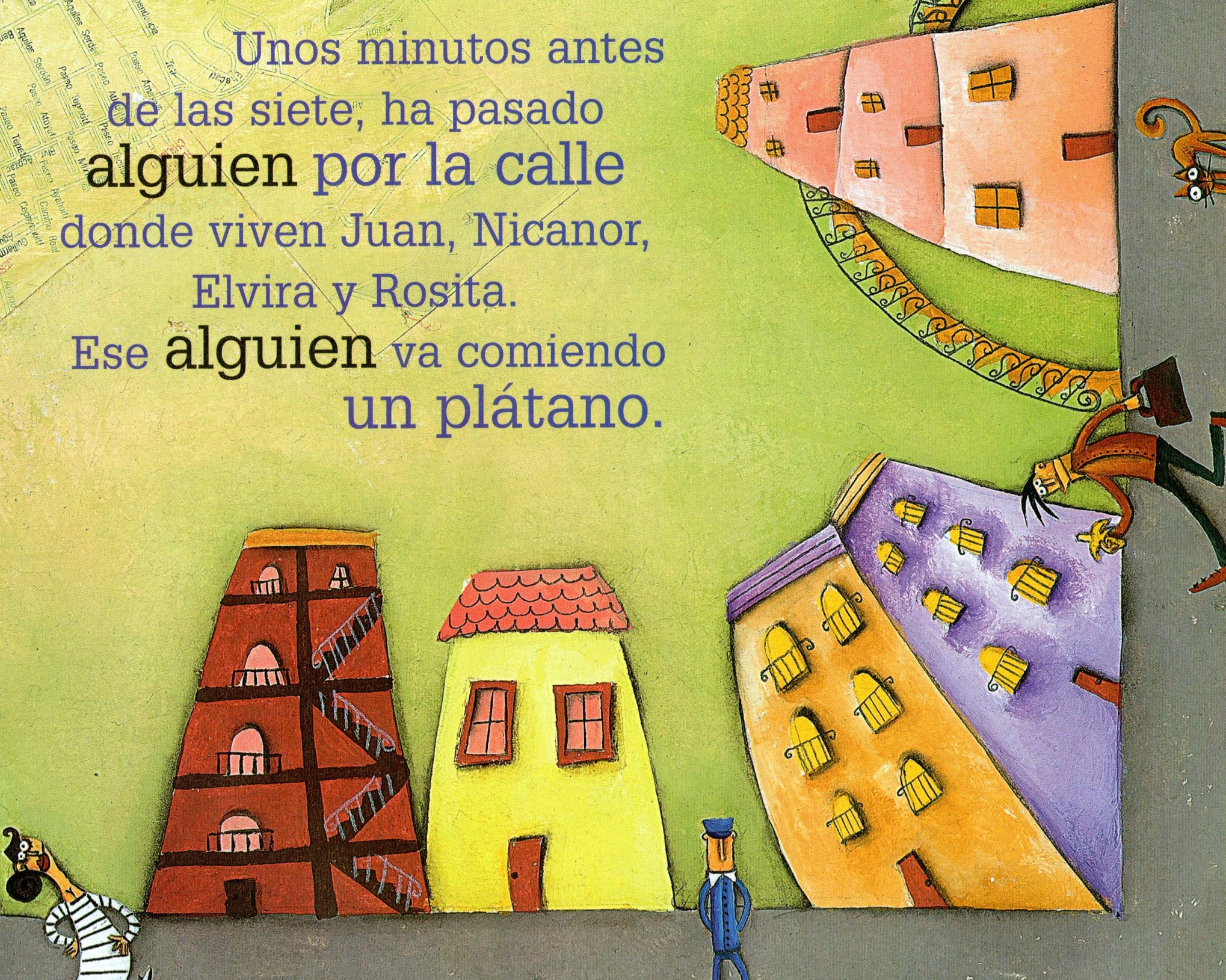 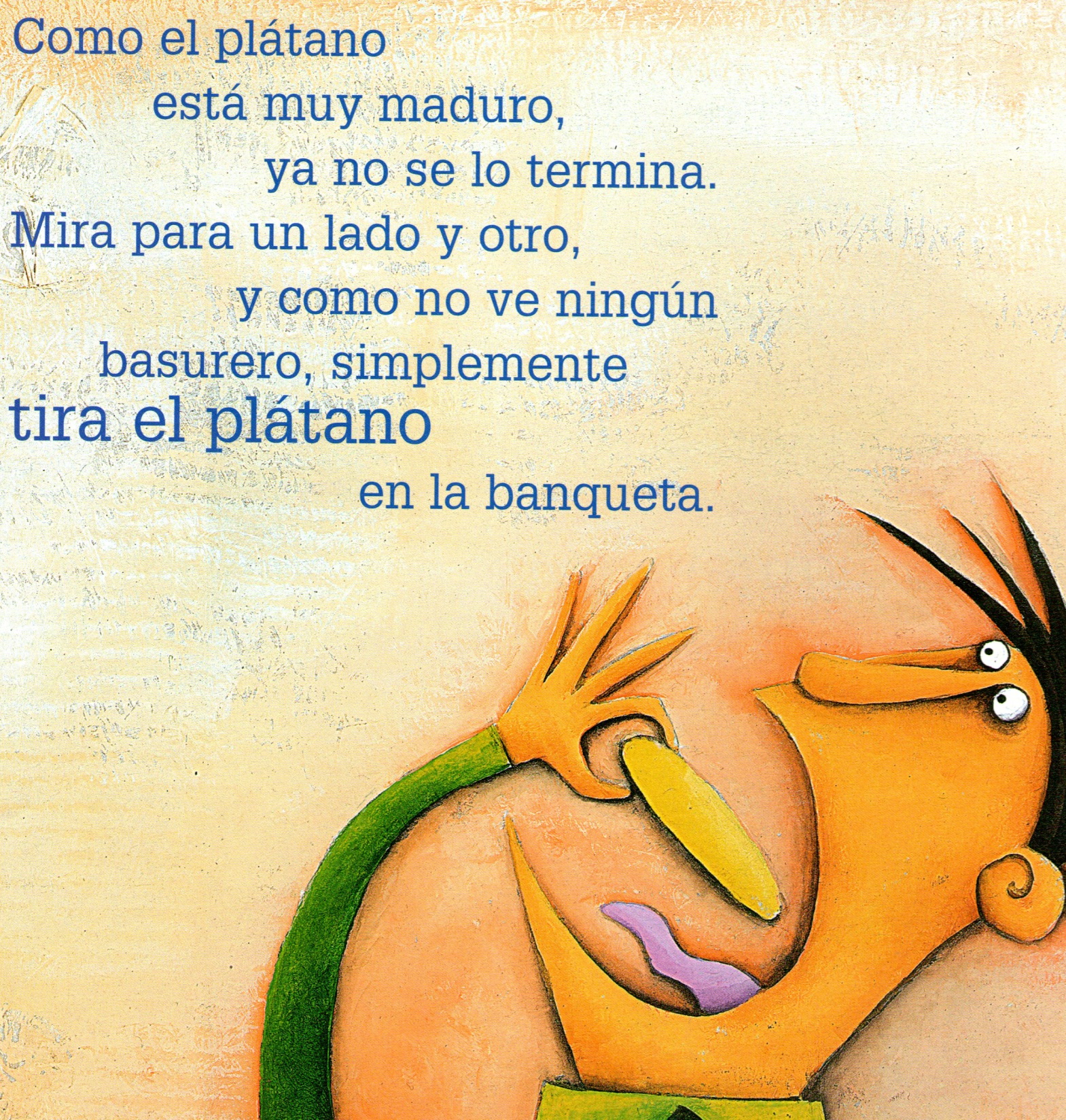 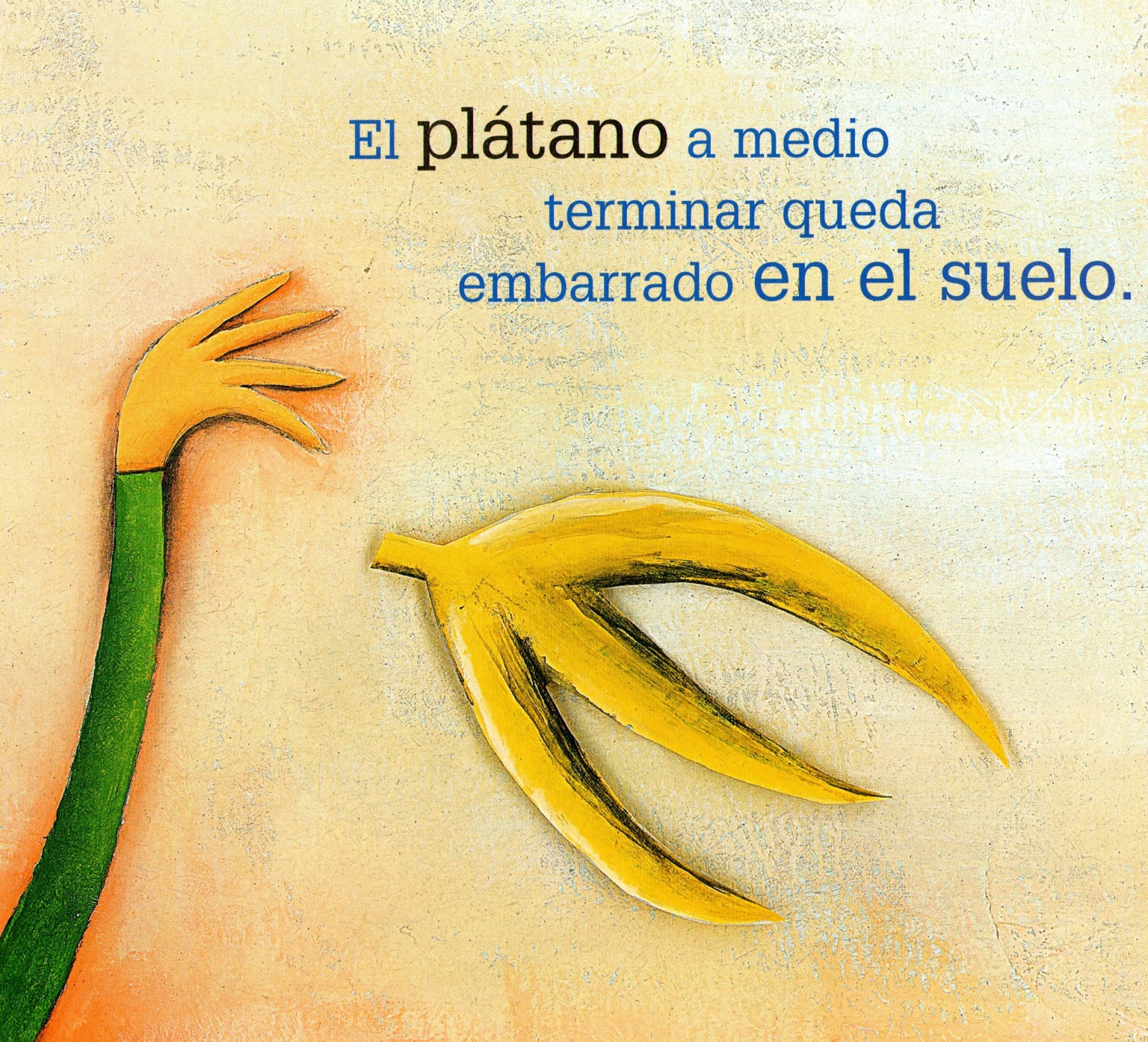 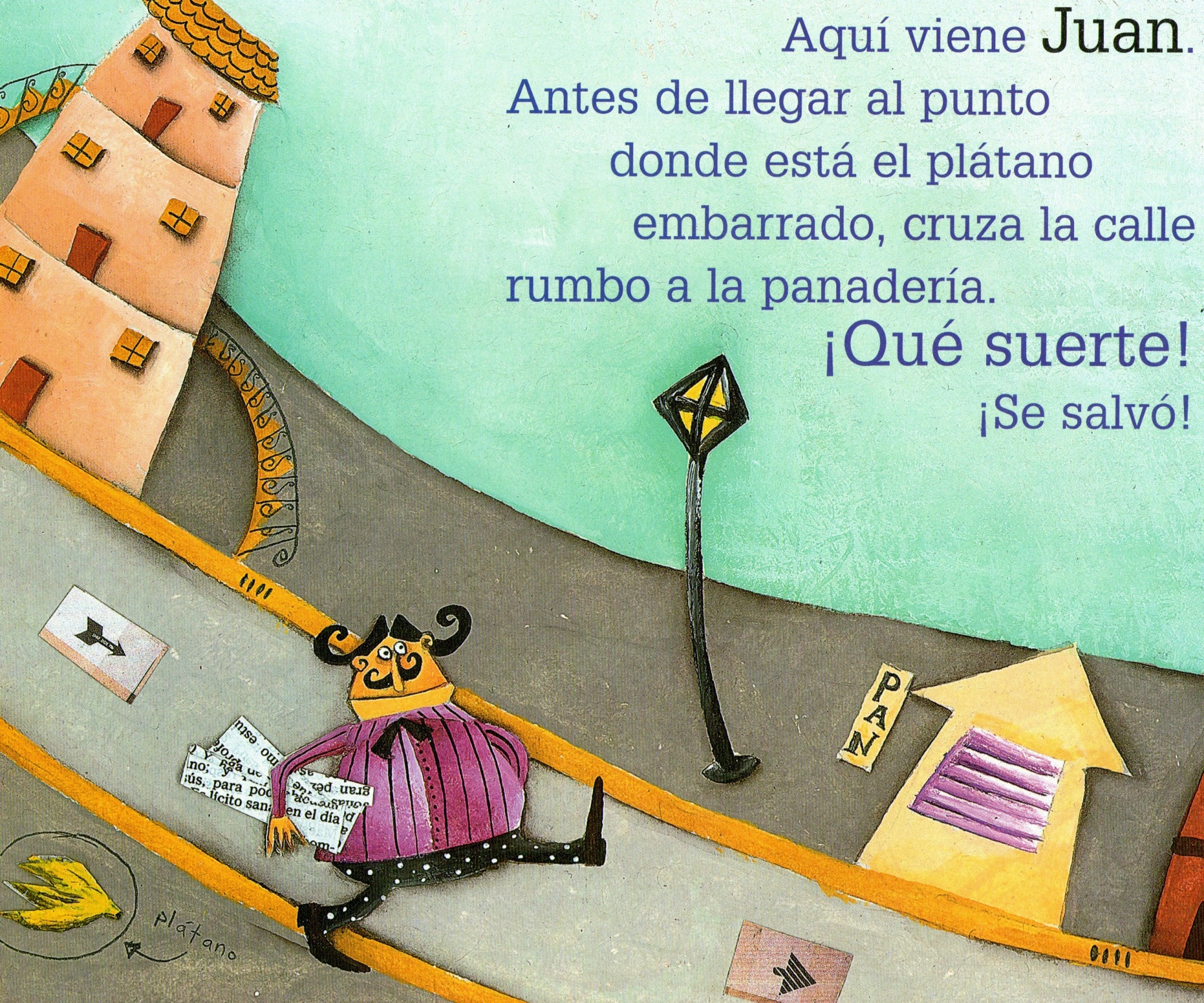 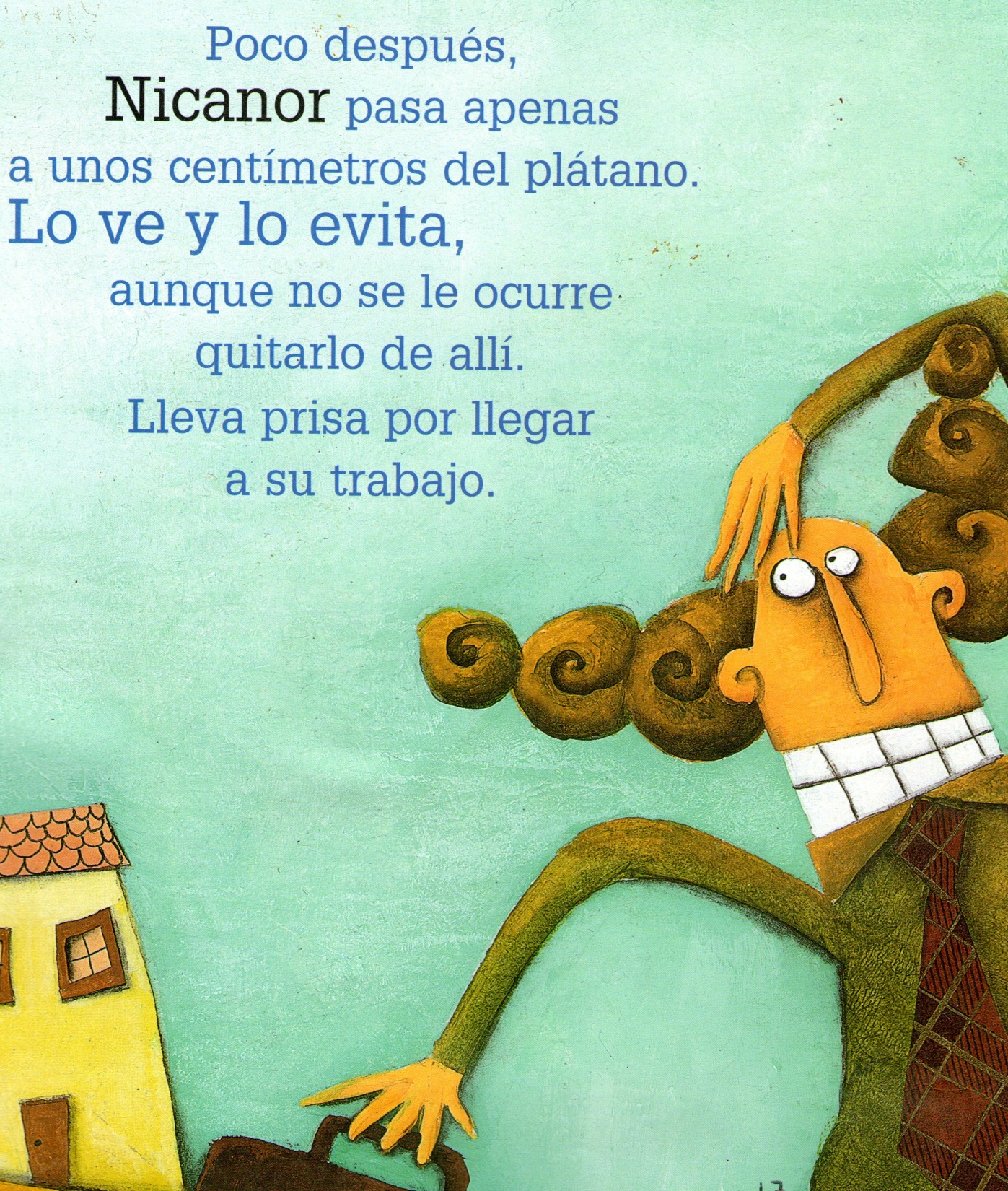 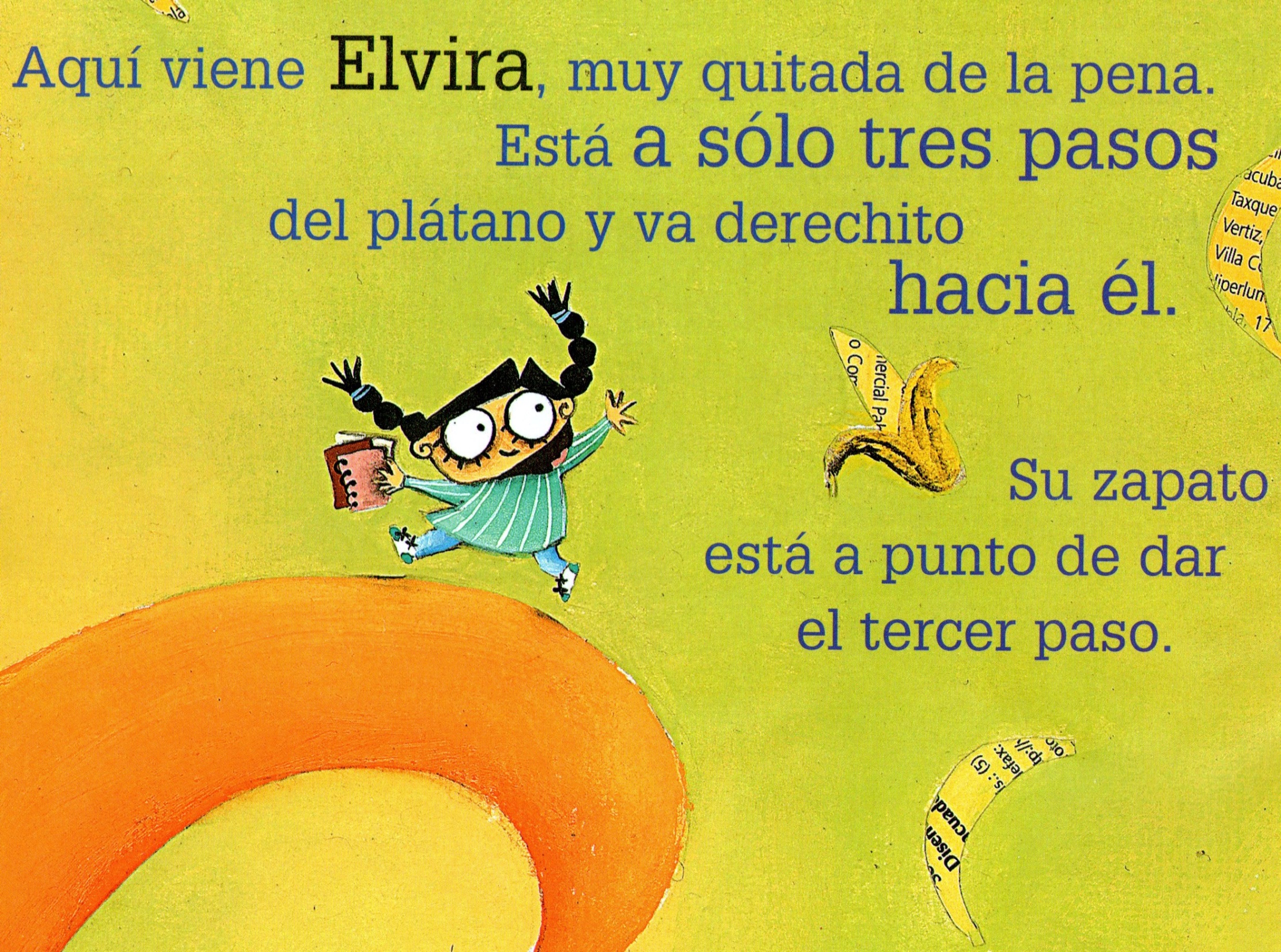 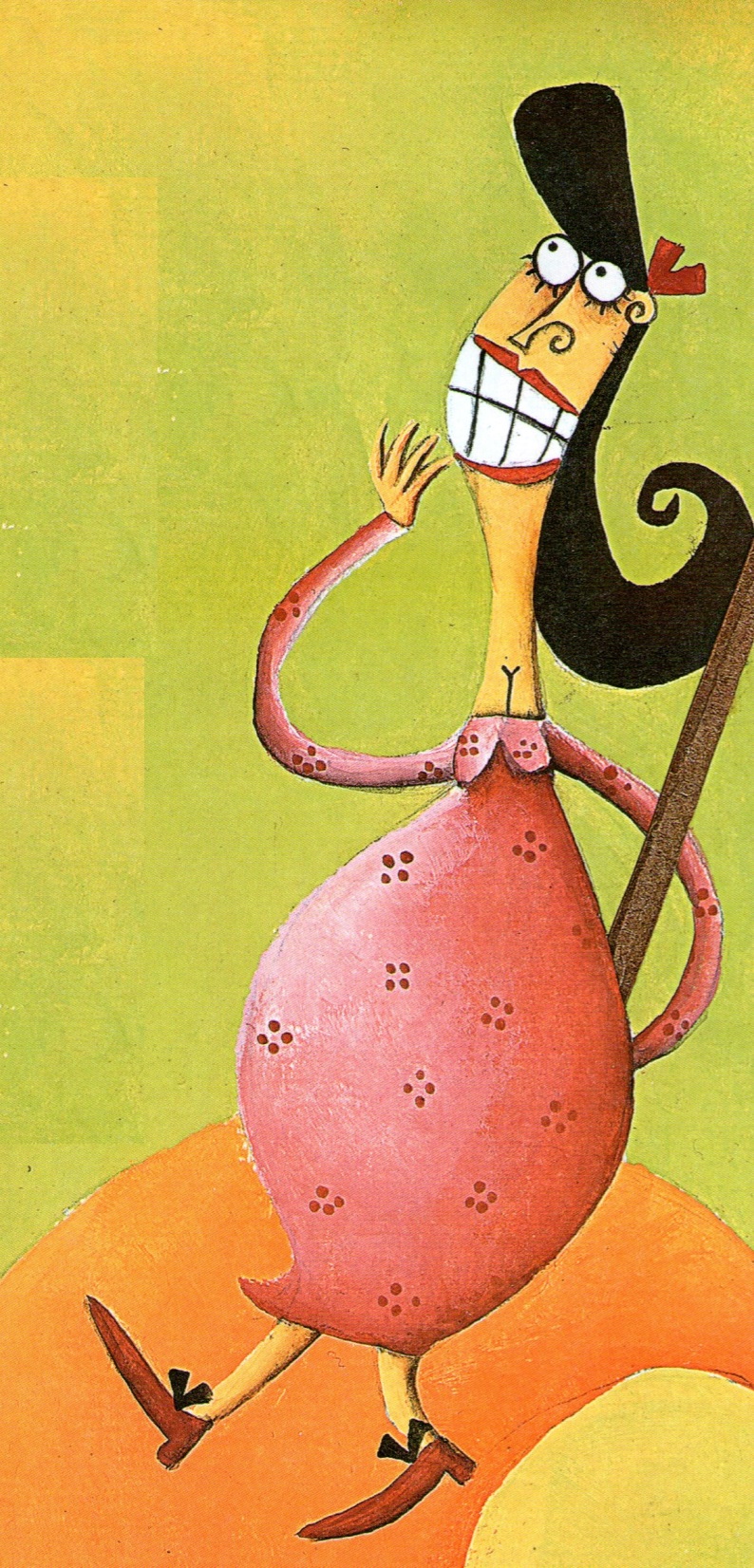 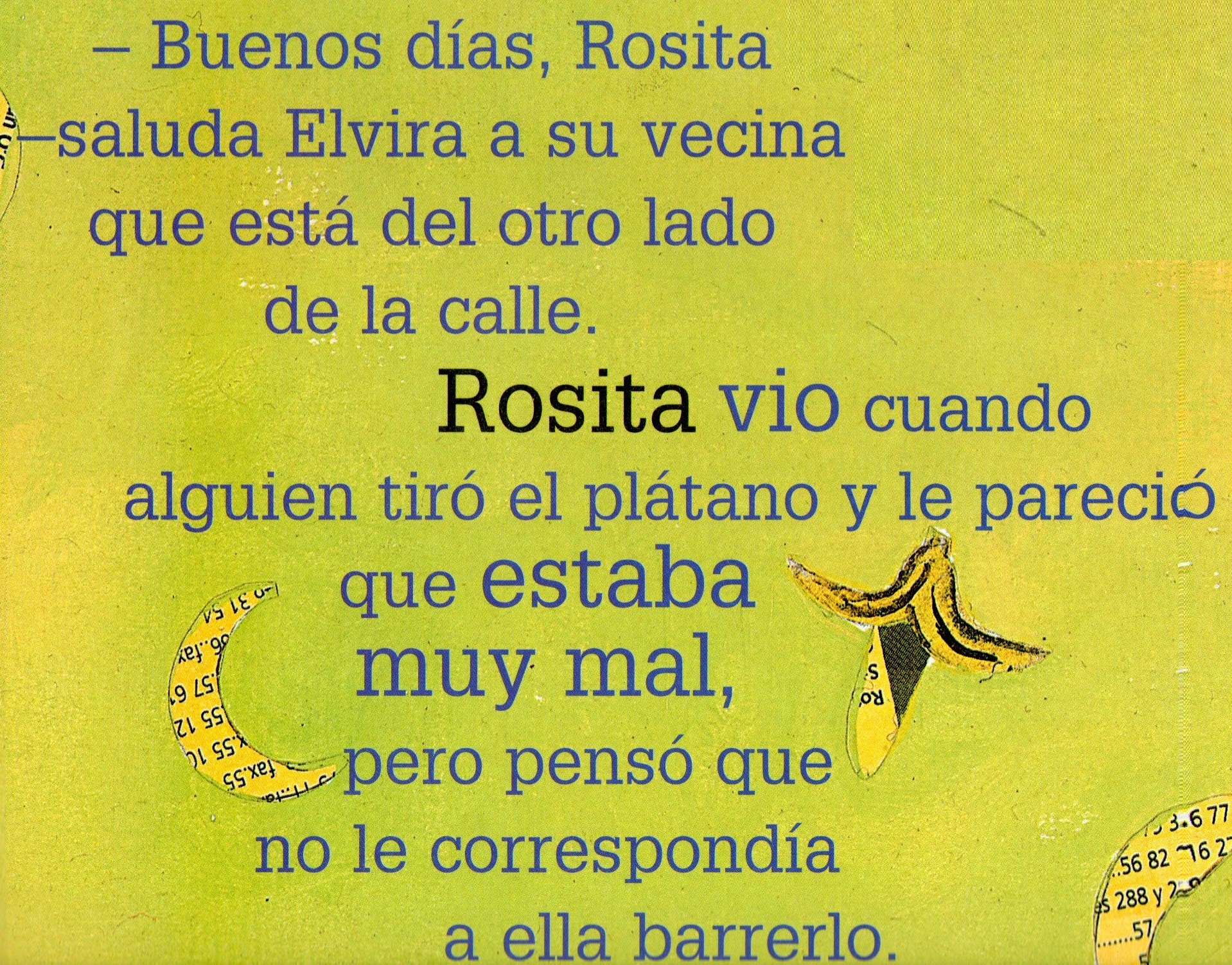 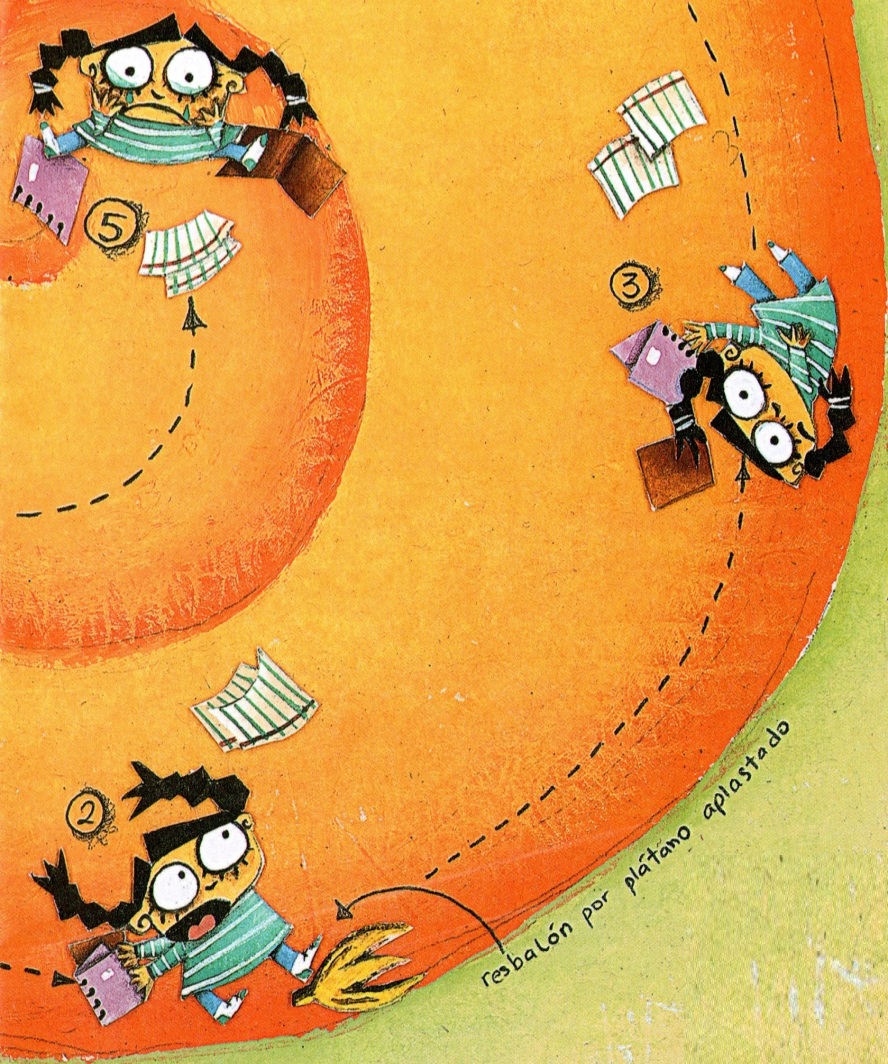 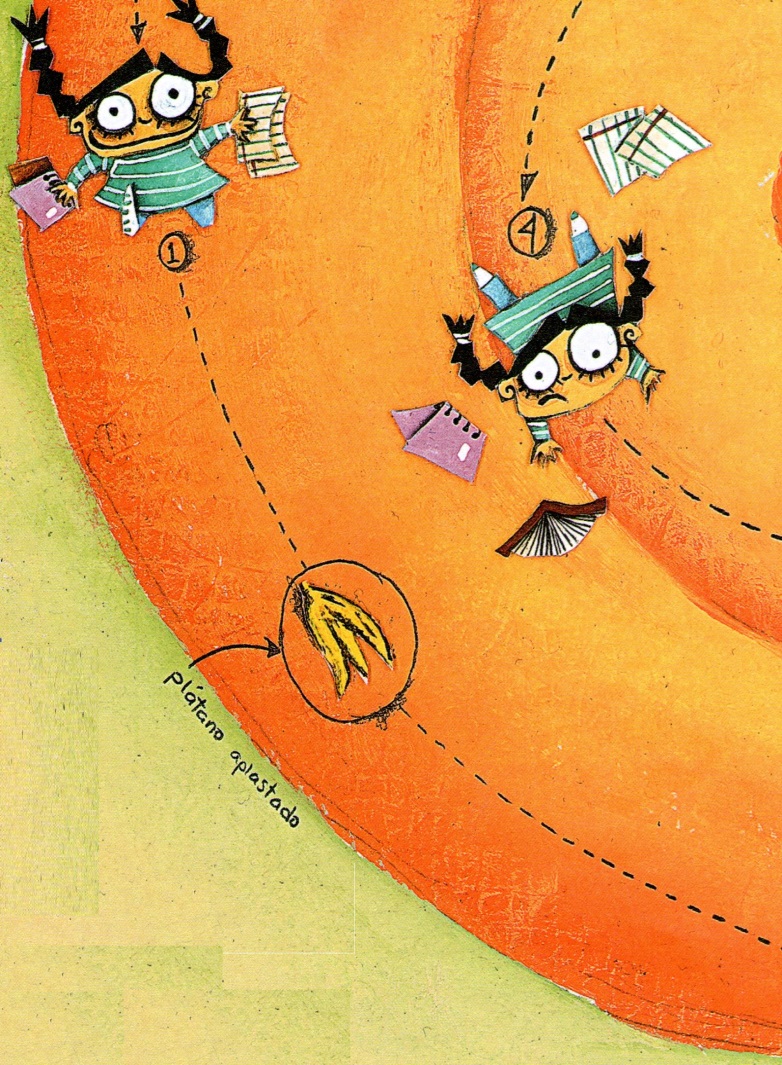 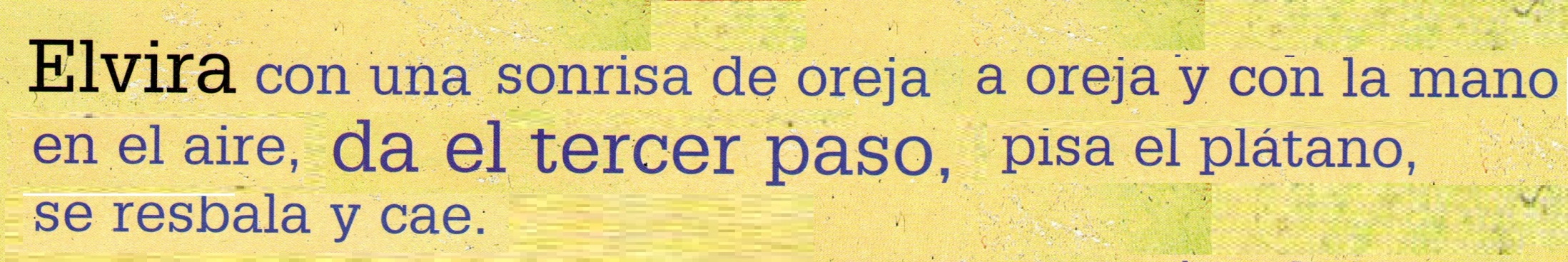 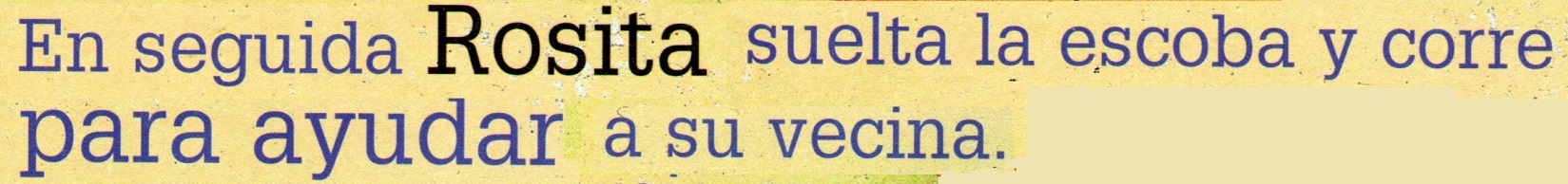 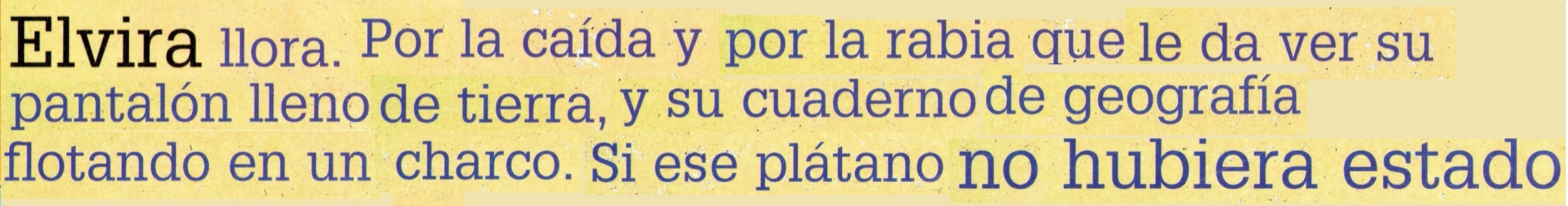 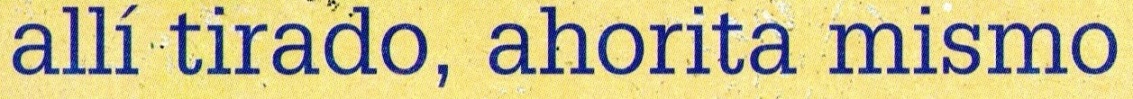 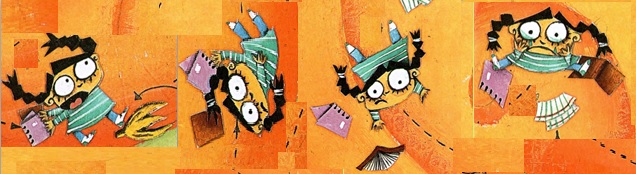 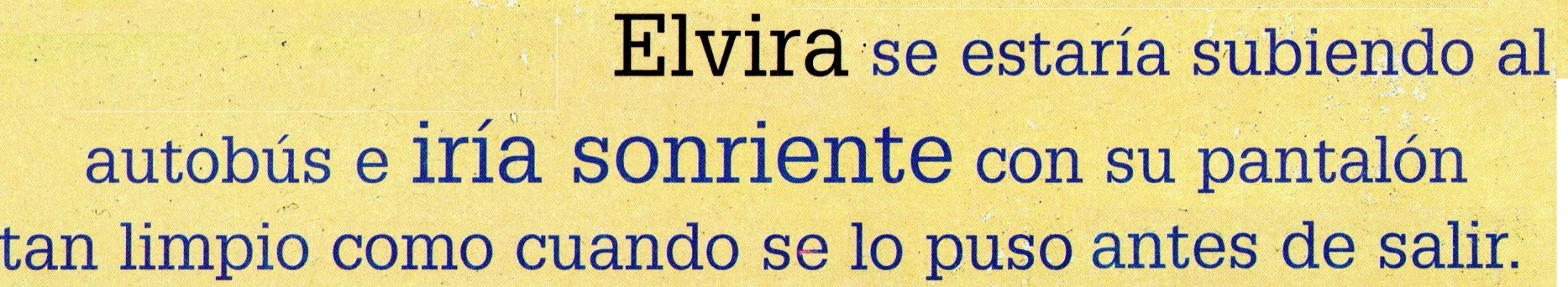 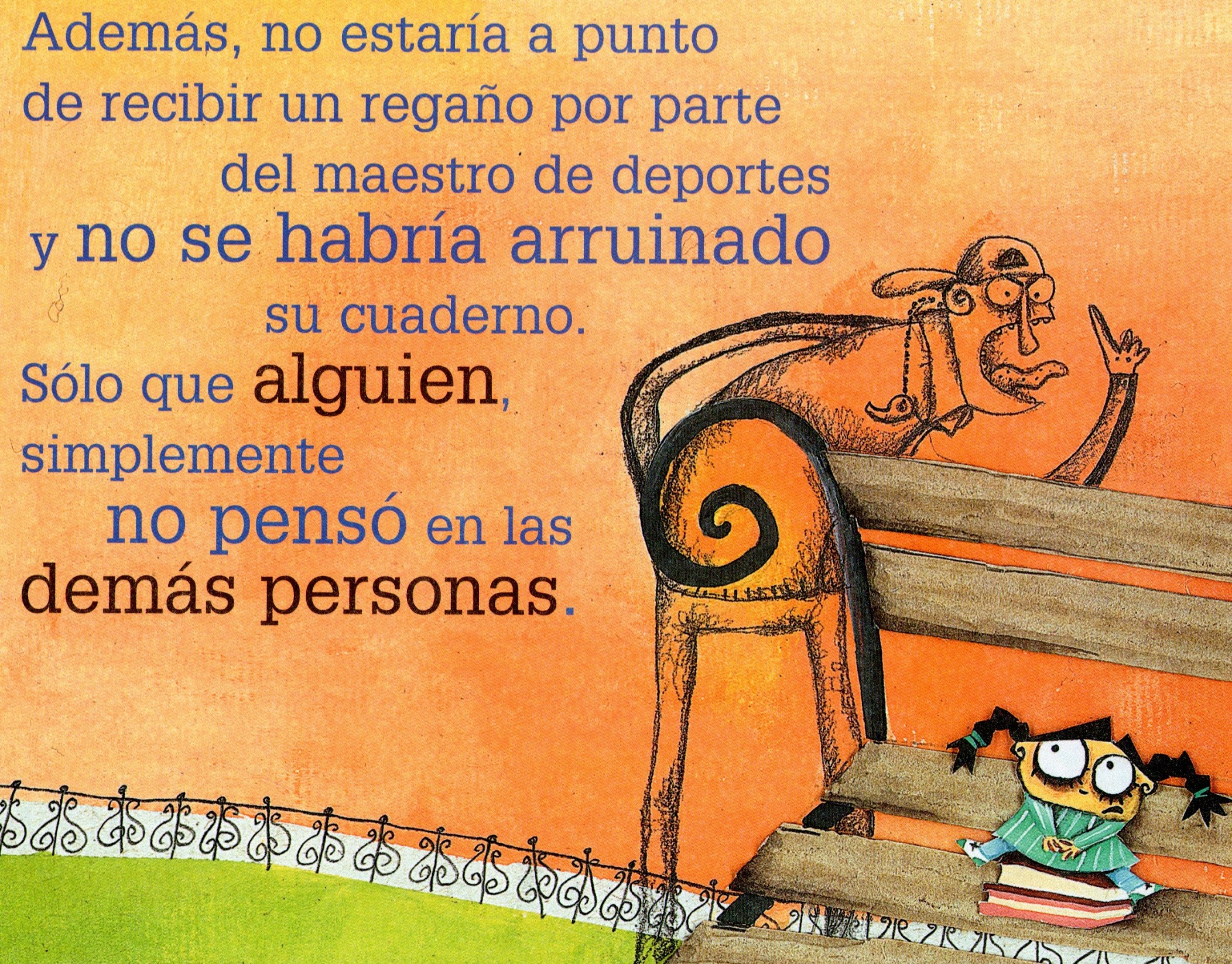 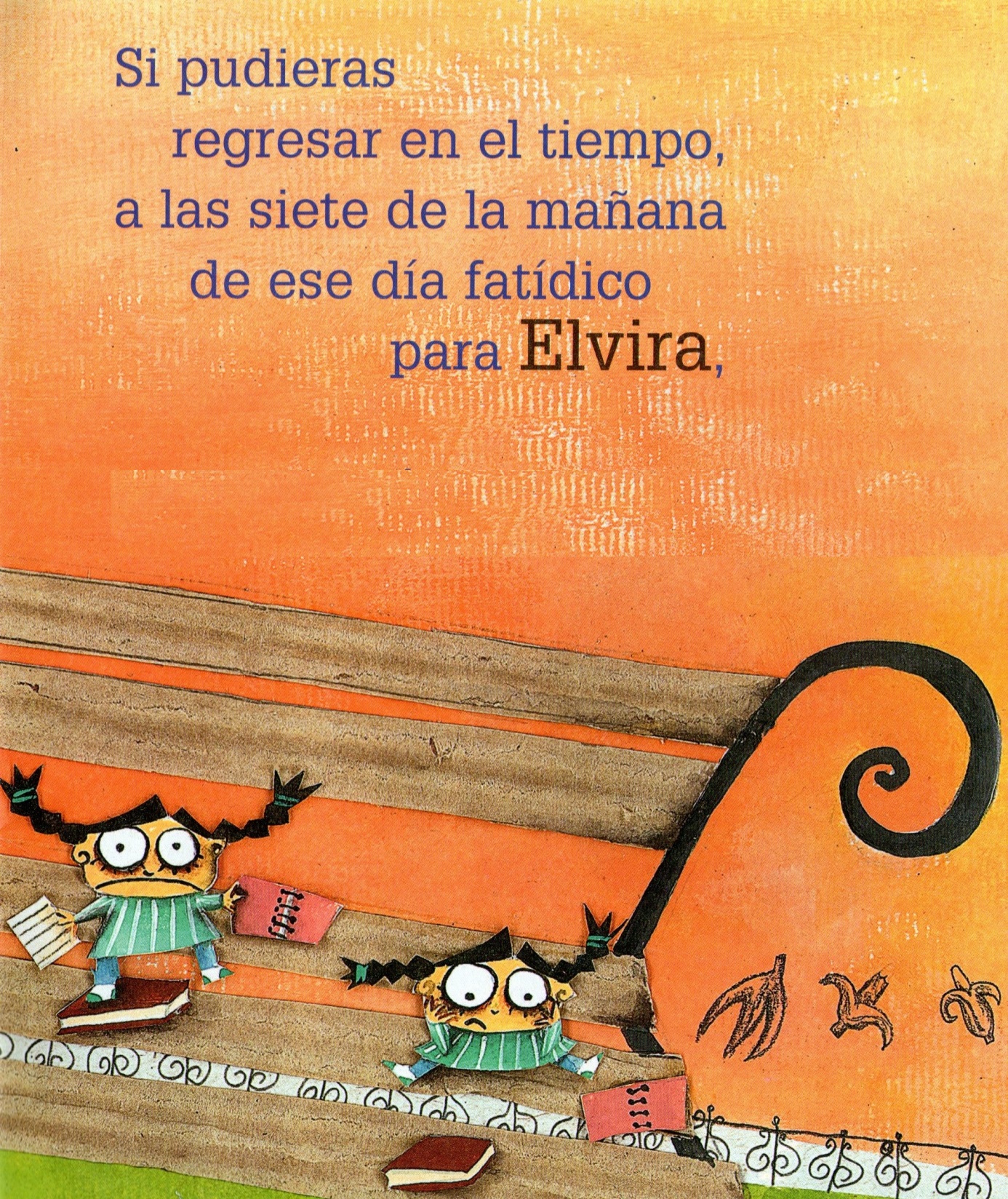 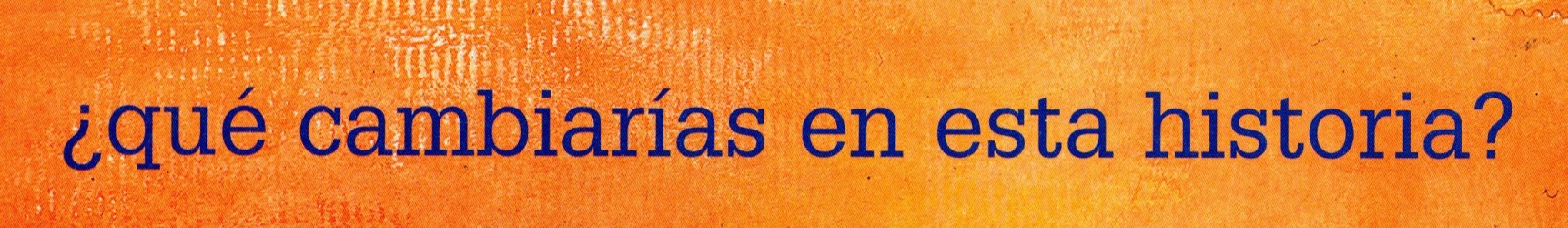 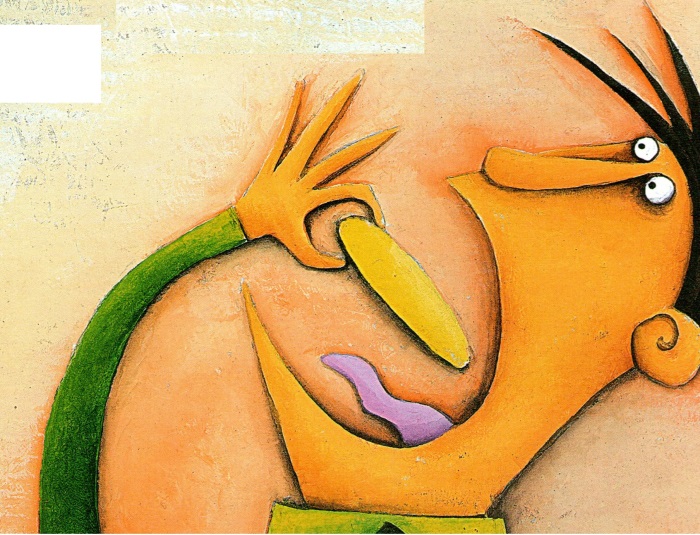 QUE EL EXTRAÑO SE COMIERA TODO EL PLÁTANO…
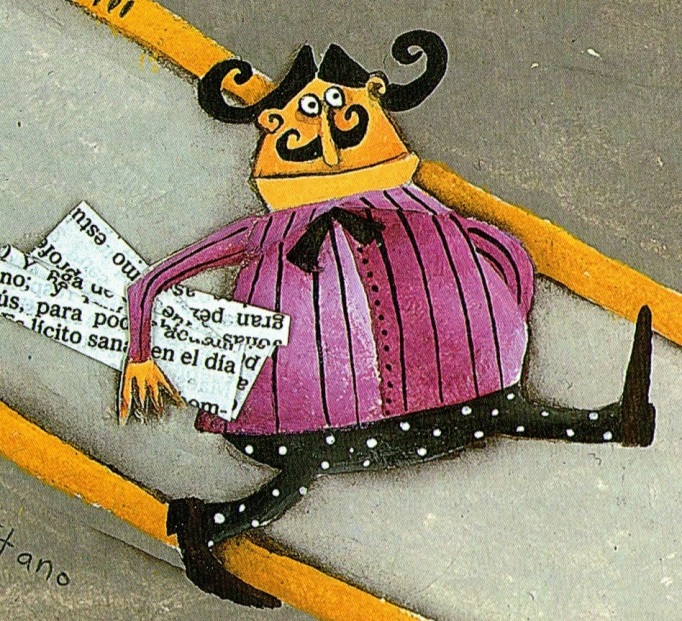 QUE  JUAN LEVANTARA EL PLÁTANO AL PASAR…
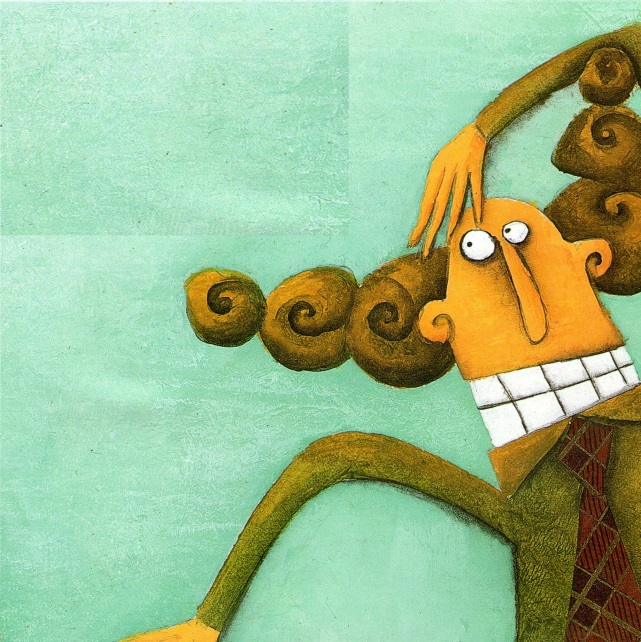 QUE  NICANOR AUNQUE TUVIERA TANTA PRISA , HUBIERA LEVANTADO EL PLÁTANO…
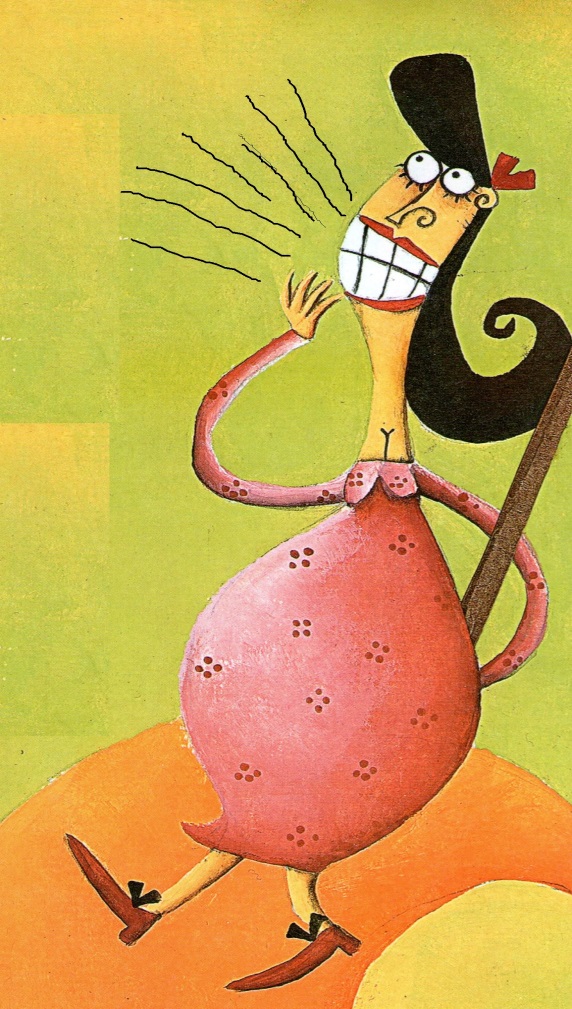 QUE ROSITA LE GRITARA PARA AVISARLE DEL PLÁTANO EMBARRADO EN EL PISO…
Tú ¿qué harías?
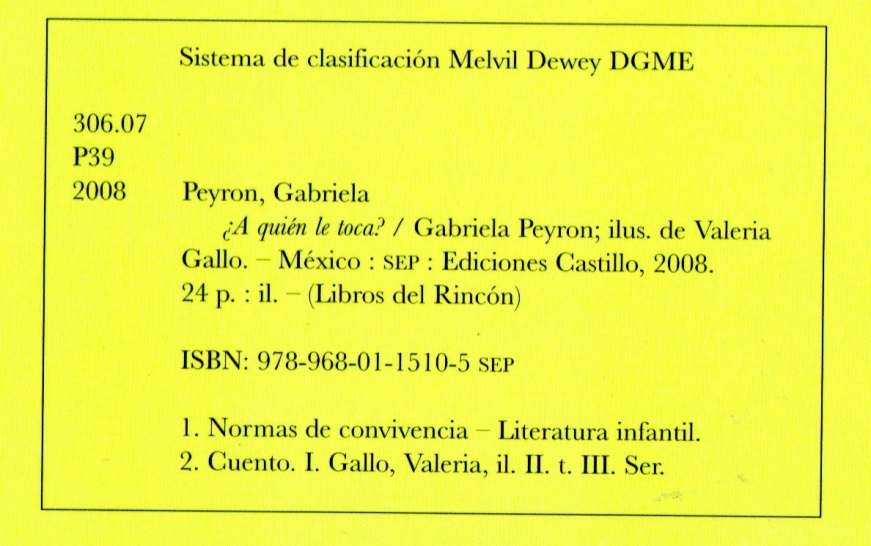 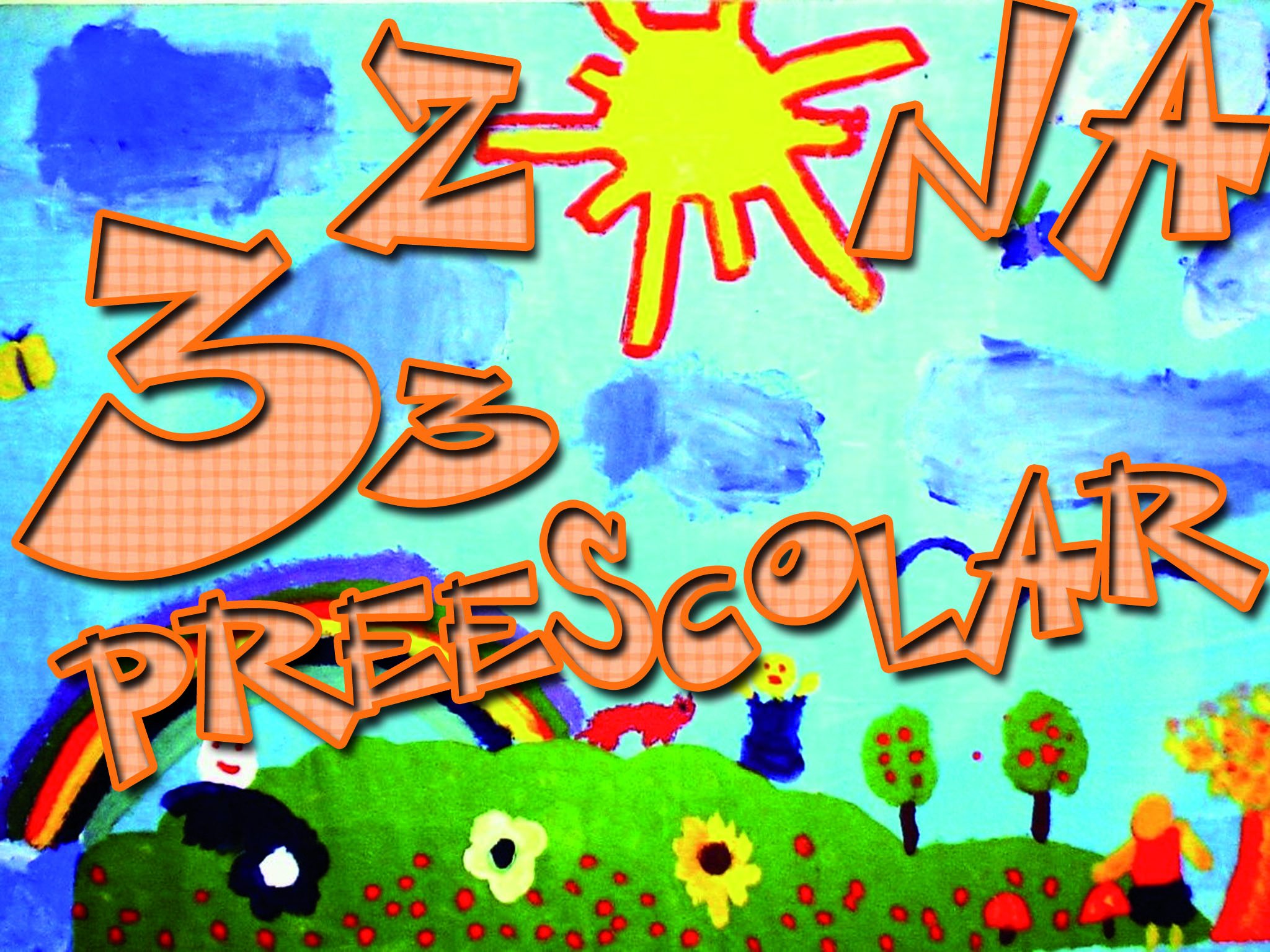